EmbeddedLibrarians rebound! How embedded librarians can find new roles in higher education, and why they must
David Shumaker 
June 5, 2012
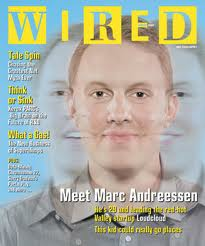 Technology is poised to remake the whole economy.  … The next stops, I believe, are education …
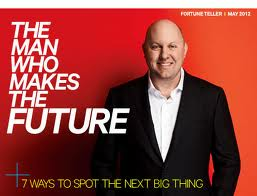 2
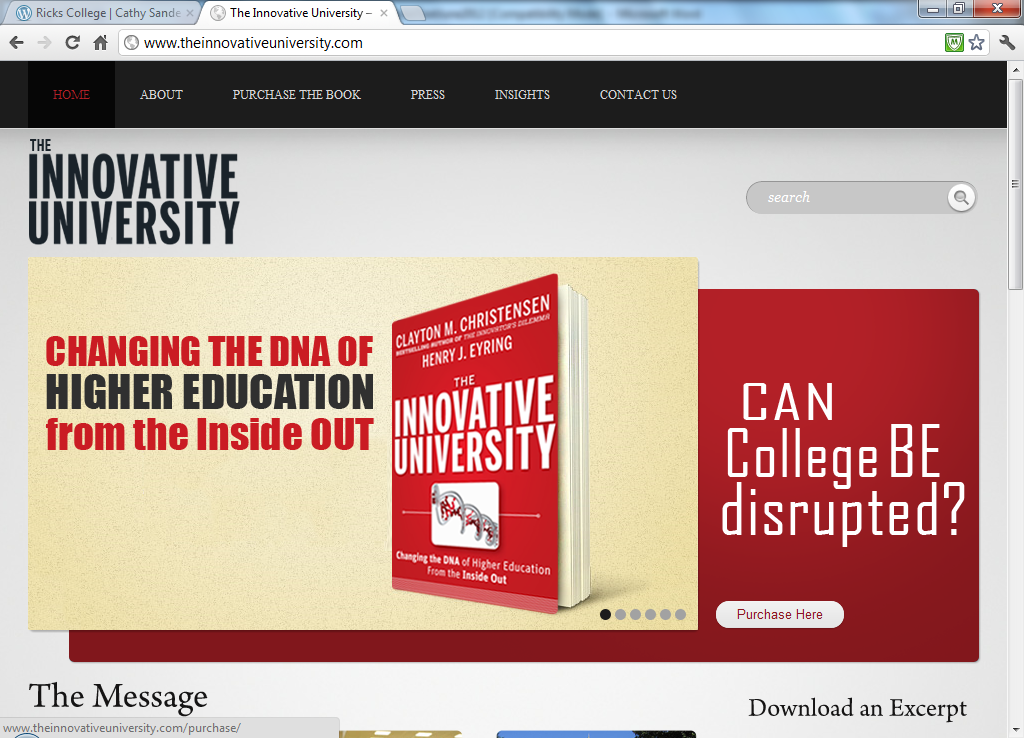 3
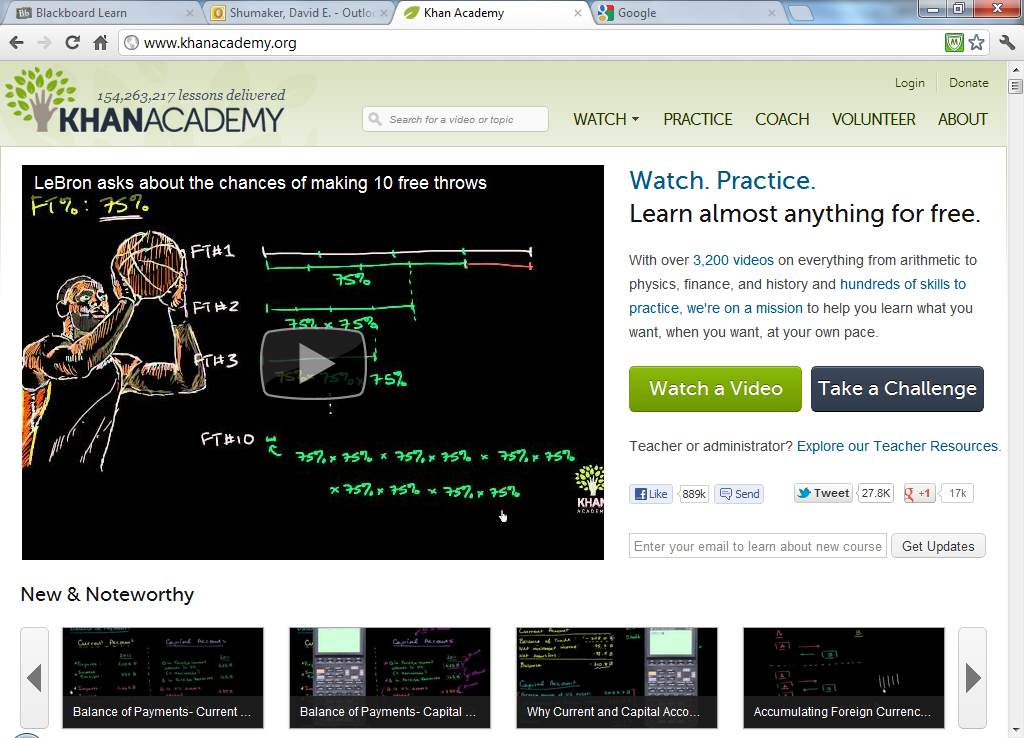 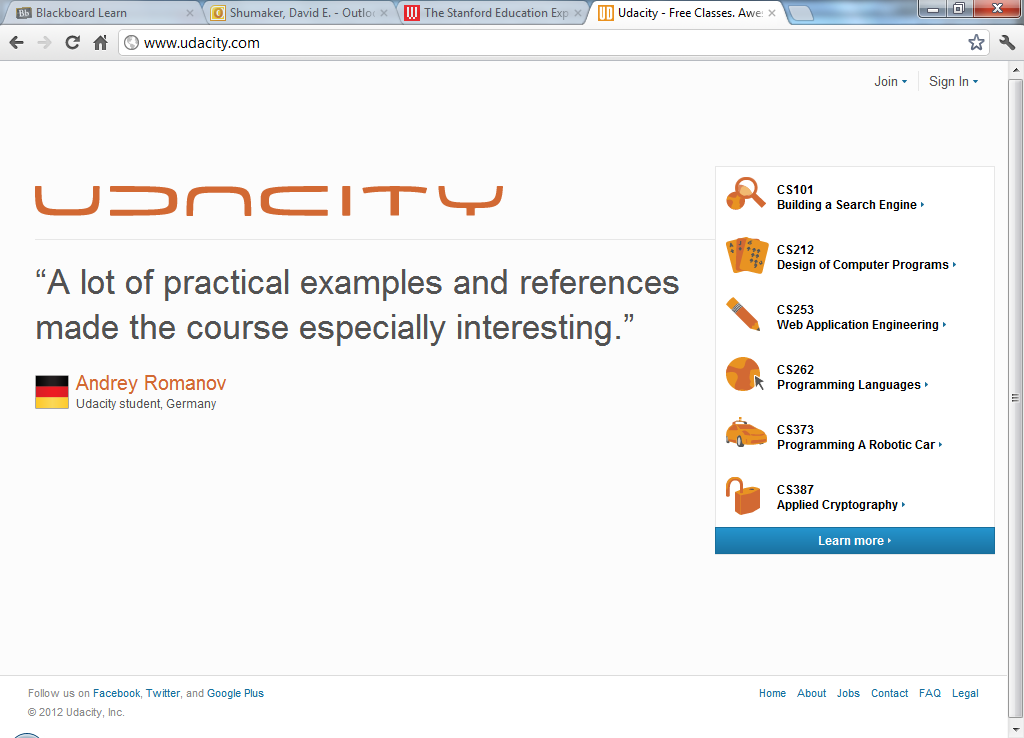 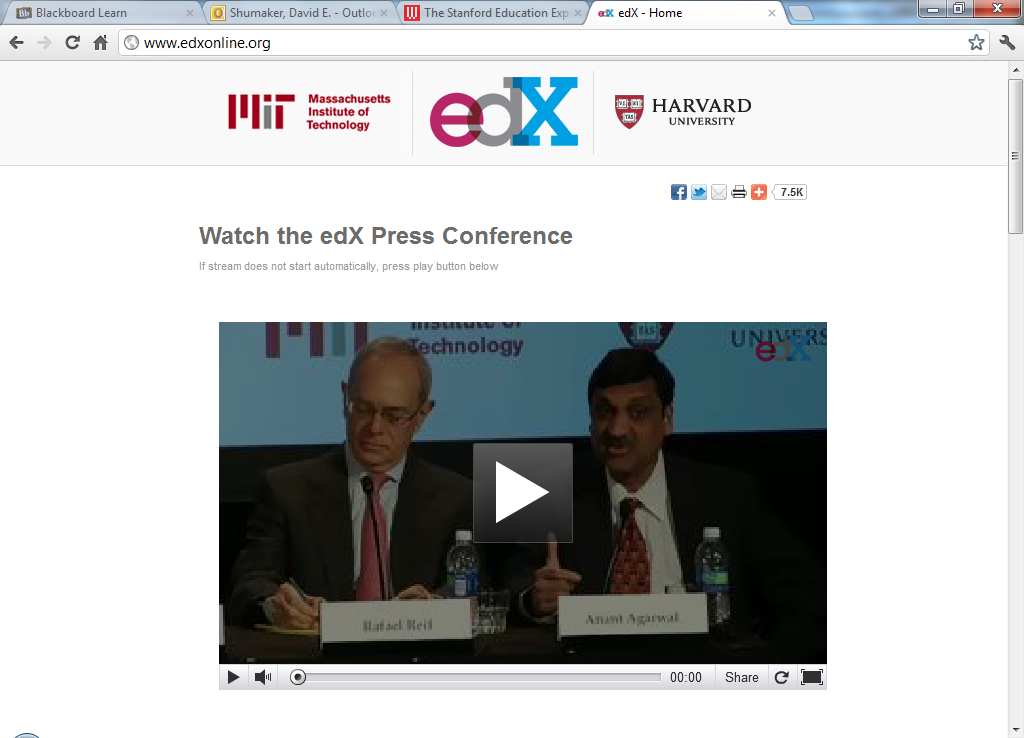 4
The mission of librarians is to improve society 
through facilitating knowledge creation 
in their communities.
--David Lankes
5
6
Roles for Embedded Librarians
Evaluating, synthesizing, summarizing the literature
News alerting
Competitive intelligence
Data analysis (such as trends, industry, research)
Structured database development and/or management 
Information architecture
Document repository management
7
Drivers for Research Engagement
Big data

Interdisciplinarity

Cognitive diversity
8
9
…the librarian’s work “makes everybody do such a better job.”--Business Development Director, International Law Firm
10
“[I seek to] get [the embedded librarian] involved in whatever’s hot, or whatever’s new.” --Engineering Director, Nonprofit R&D Firm
11
“If the materials are going to be coming to me, then the librarians should too.”	--A Clinician, Johns Hopkins Medical School
12
[Speaker Notes: Citation: Kho, N. Information Today, March 2011, p. 1.]
The Choice Is Ours …
David Shumaker
shumaker@cua.edu
http://www.embeddedlibrarian.com
Thank you!
13